English Language Resource Materials on 
National Security Education at the Secondary Level
An Example of 
Learning and Teaching Activities

Societal Security
1
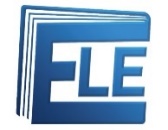 Online Scams
Content Objectives
To explore concepts related to societal security, e.g.
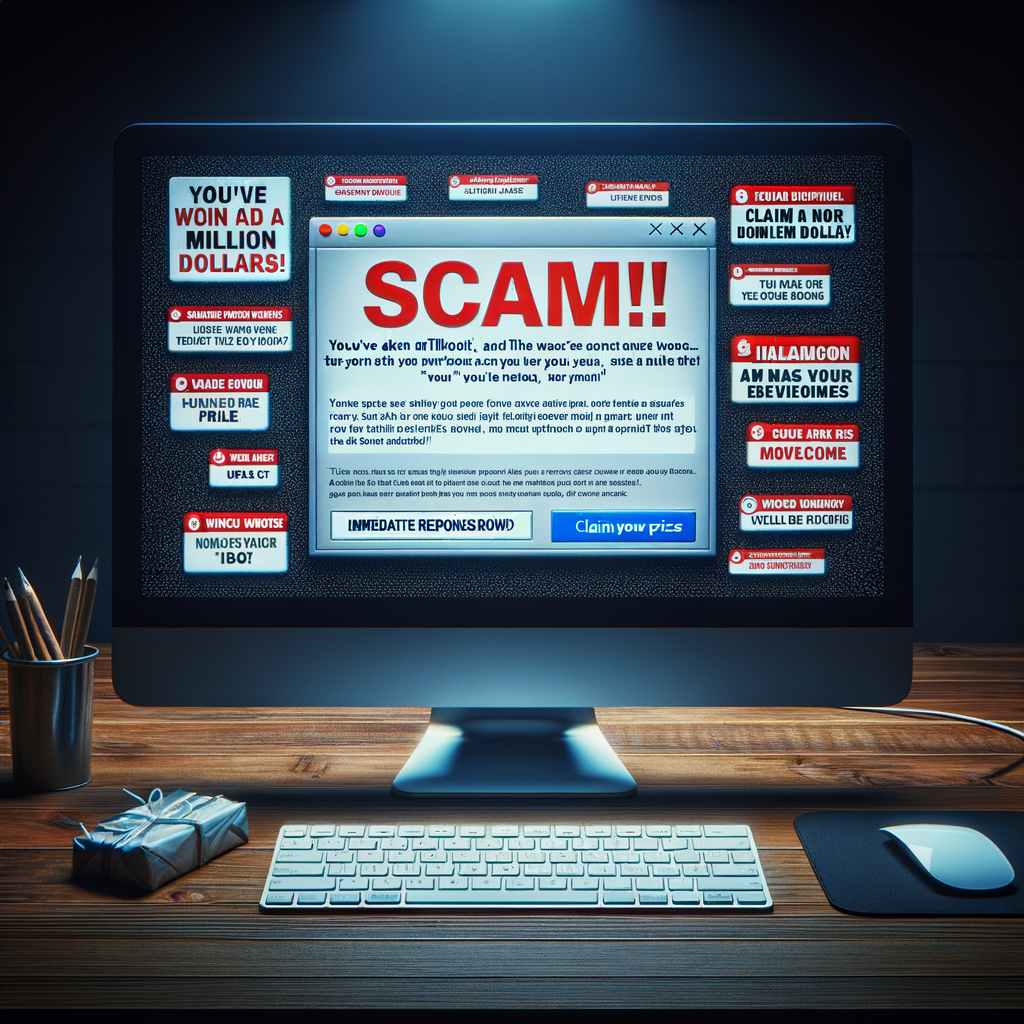 the relationship between online scams and societal security 
the common scam tactics and online safety 
the importance of safeguarding societal security of our country
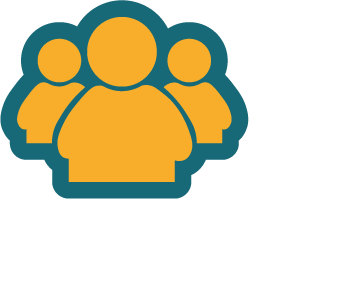 Language Objectives
To develop language knowledge and skills, e.g.
English Language
Education
National Security 
Education
listening, speaking, reading/viewing and writing skills
text structures (e.g. poster, video, news article)
the use of modal verbs
the use of modifiers (i.e. participial phrases)
2
A Video on 
“[Digital Literacy Series] English - 1. Protect from Phishing”
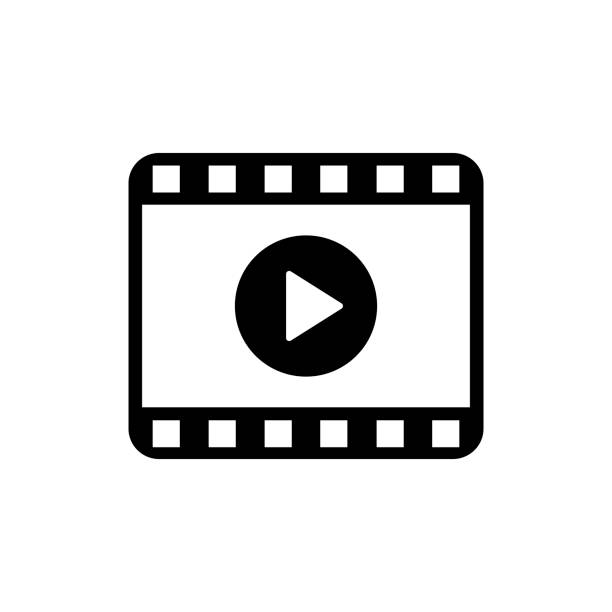 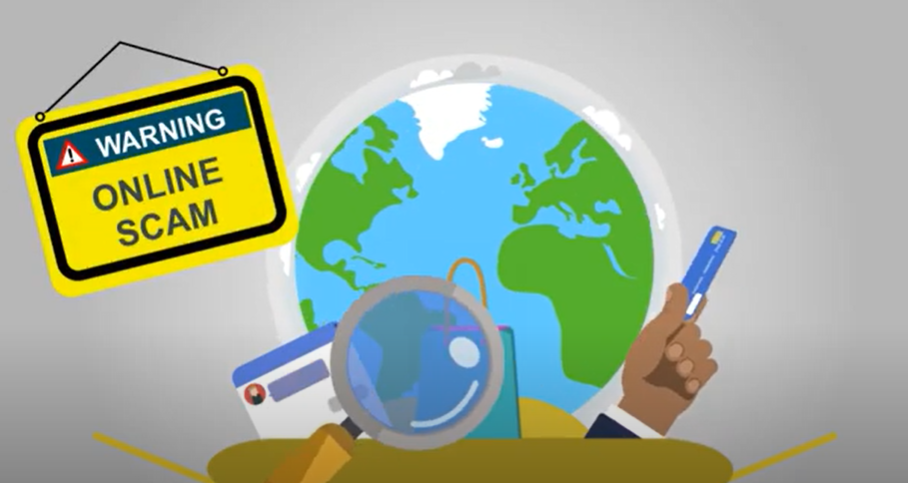 Source: CyberDefender “[Digital Literacy Series] English - 1. Protect from Phishing”:  
https://www.youtube.com/watch?v=RYWTW2P0kjk
3
Find out how much students know about online scam vulnerability.
Pre-viewing
List all the platforms where you have public profiles.
Circle the platform(s) you have received messages from people you do not know.
Put a star next to the platform you have shared personal information (e.g. school, location, hobbies).
How easily could someone use this information to pretend they know you?
Hi there! I’m Chris!
Find out how much students know about online scam vulnerability.
“Too Good to Be True” 
Experiences
Pre-viewing
Have you or your friends ever: 
been offered an amazing deal that seemed unusually generous?
seen ads for easy ways to make money online?
been approached by strangers online offering opportunities?
What made you suspicious or trusting in these situations?
How did you decide whether to engage or ignore?
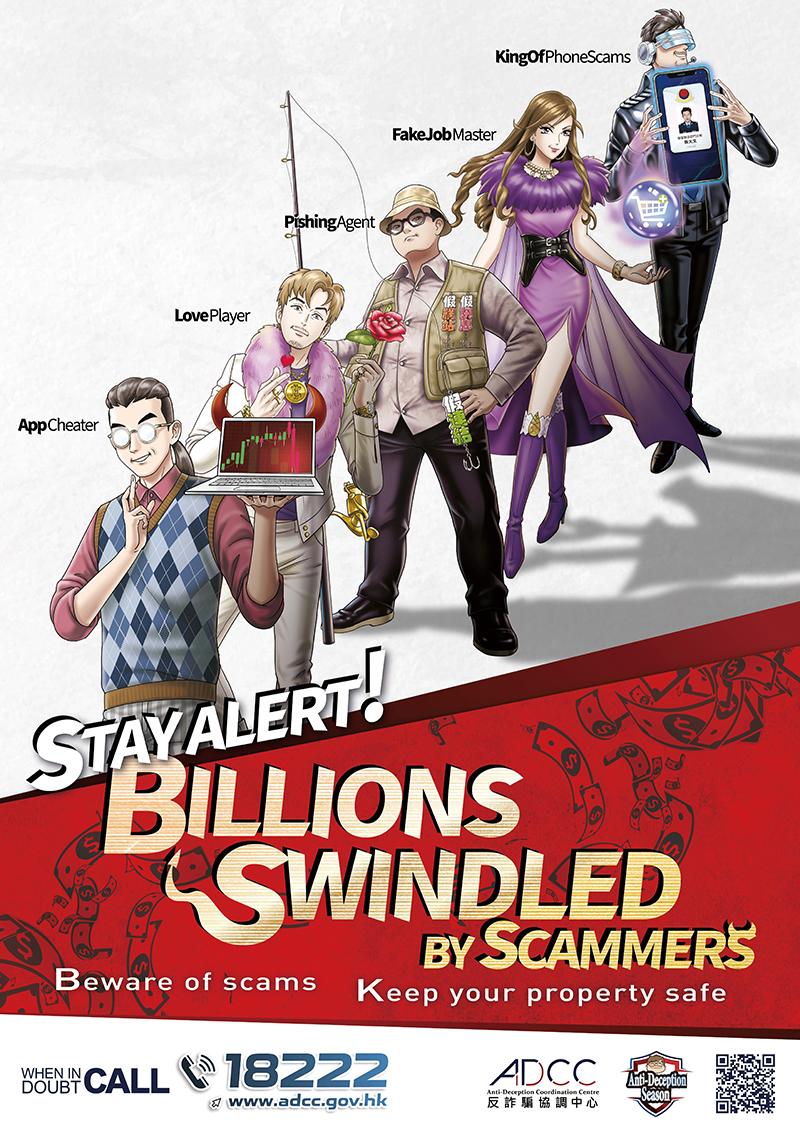 Introduce the different types of scams.
Pre-viewing
1.   
Telephone deception 
Romance scam
Employment fraud 
Phishing scam 
Fake investment applications scam
1. What are the five types of scams featured in the poster?
2.   It refers to the enormous amount of money that has been stolen through scams.
2. What does it mean by “BILLIONS SWINDLED”?
3. We need to "STAY ALERT" because scammers are constantly active, using various techniques as shown in the poster to deceive people. And billions of dollars have already been swindled from victims.
3. Why do we need to “STAY ALERT”?
What does the illustrations in the poster tell you about the scammers? Why?
Source: Anti-Deception Coordination Centre – The Five Scammers:
 https://www.police.gov.hk/offbeat/1207/images/e1.jpg
2. Apart from online scams, what other major threats to societal security should we be concerned about?
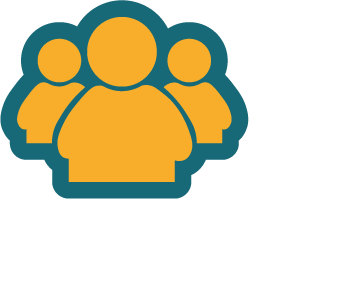 Reflection on Societal Security
3. Why is it important to safeguard societal security?
1. Do you think technology plays a role in societal security? Why?
7
A Video on 
“[Digital Literacy Series] English - 1. Protect from Phishing”
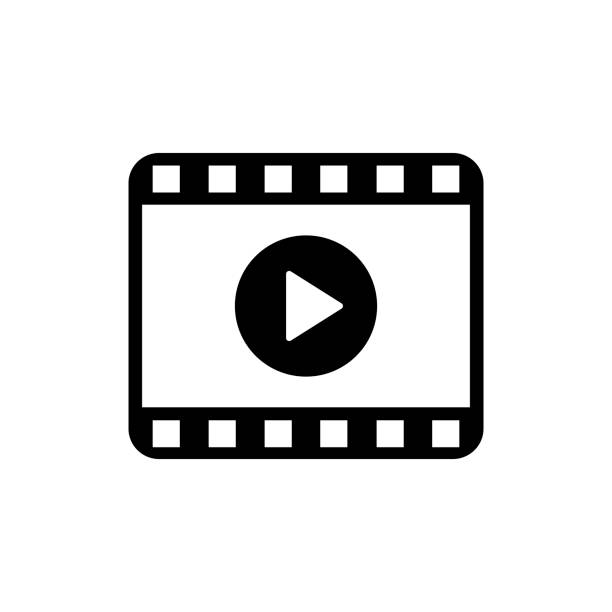 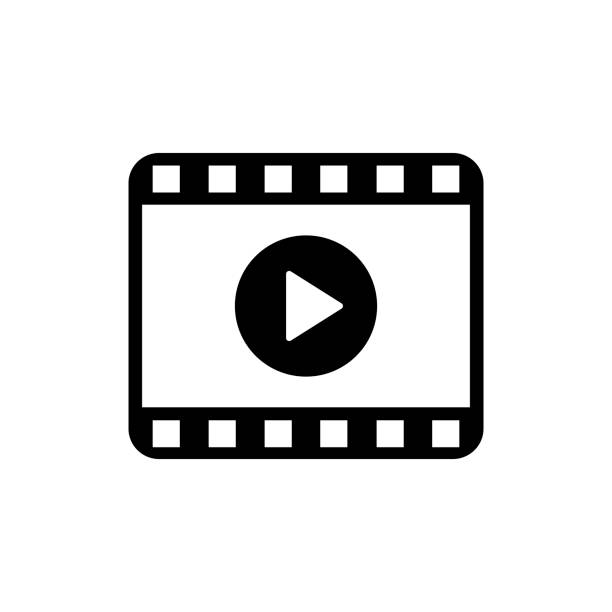 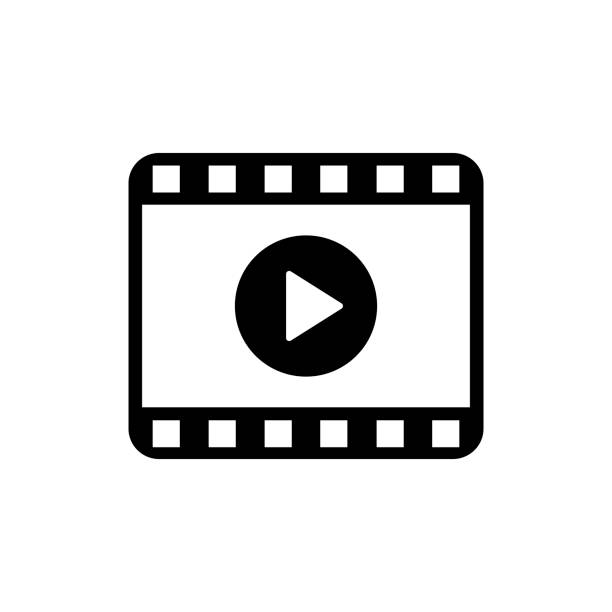 Video Time: 00:56 – 02:10
Video Time: 02:10 – 02:45
Video Time: 00:00 – 00:51
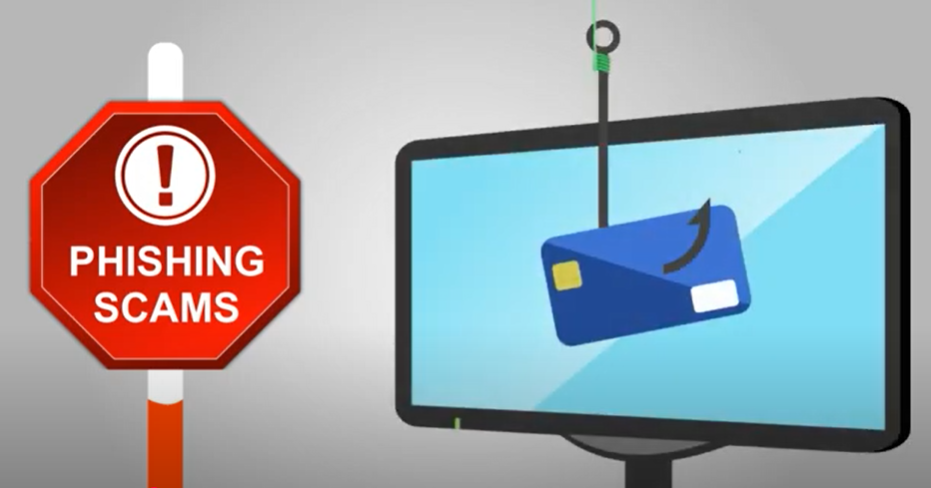 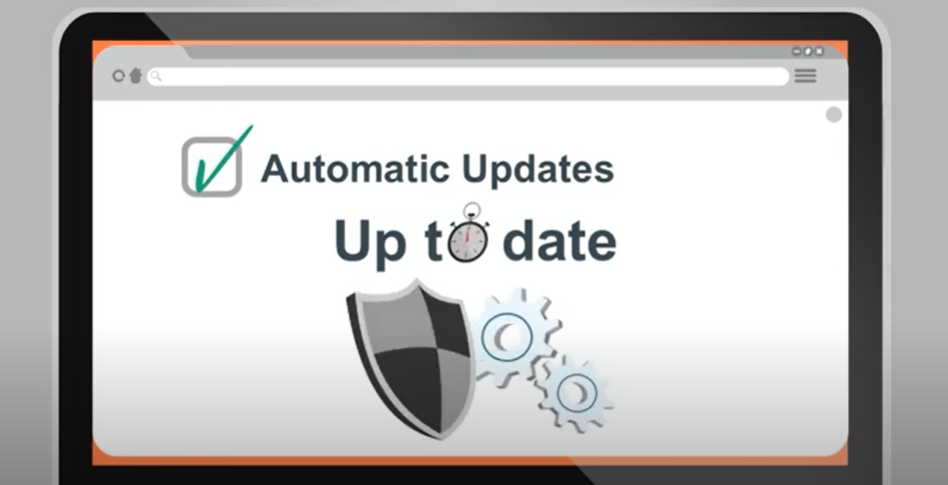 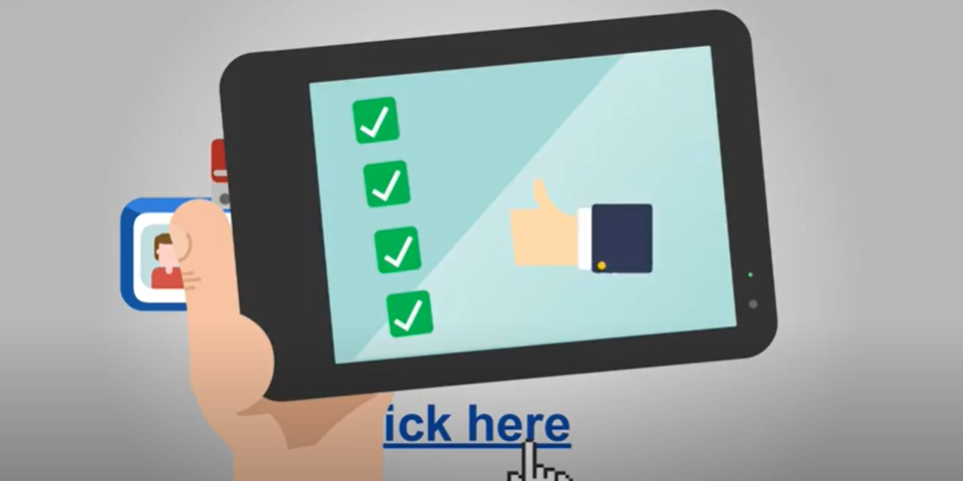 What can we do to ensure our electronic devices are safe from scams?
What should we do when providing information online?
What is phishing?
Source: CyberDefender “[Digital Literacy Series] English - 1. Protect from Phishing”:  
https://www.youtube.com/watch?v=RYWTW2P0kjk
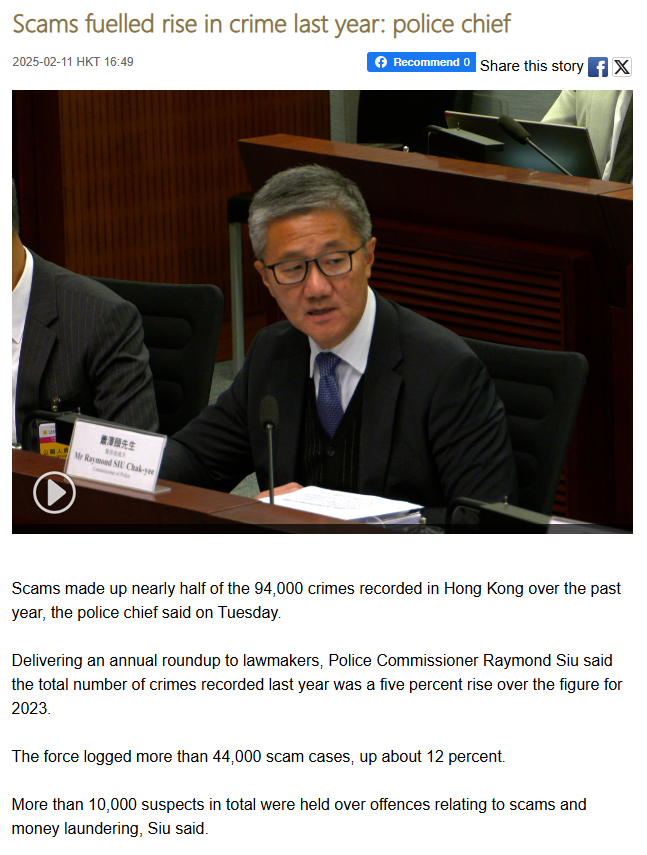 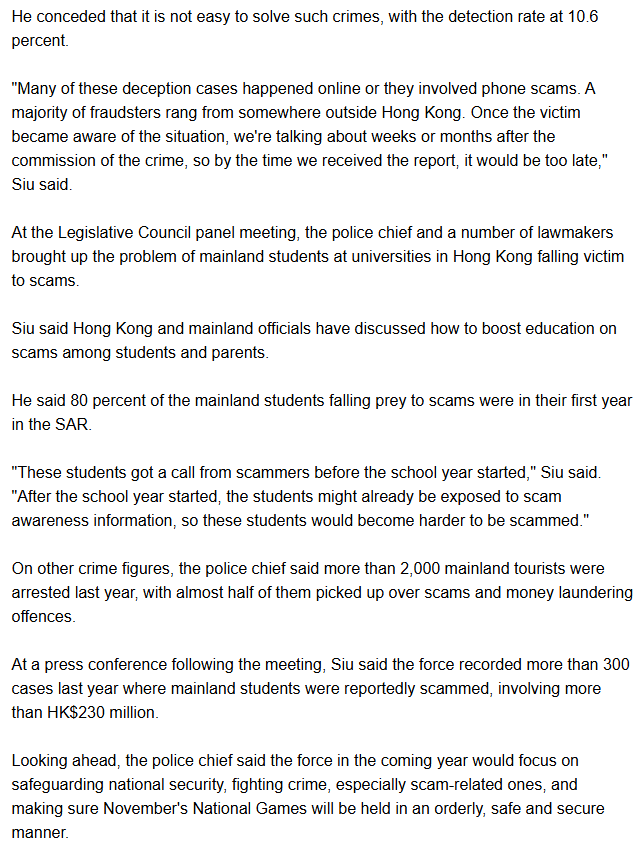 Use the news article on scams in Hong Kong as a follow-up to engage students in reflecting on the seriousness of online scams and the importance of societal security.
Post -viewing
Source: RTHK English News: Scams fuelled rise in crime last year: police chief: 
https://news.rthk.hk/rthk/en/component/k2/1791183-20250211.htm
Scams fuelled rise in crime last year: police chief
SCAMS IN HONG KONG: FACT SHEET
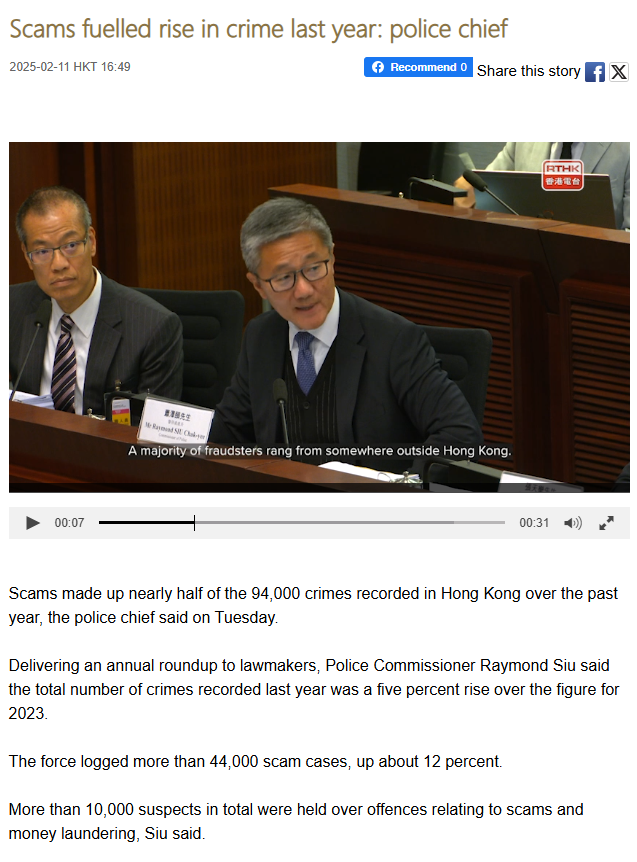 Read the news article and complete this fact sheet by filling in the blanks using information from the text.
1. SCAM STATISTICS

Scams made up about ________% of all crimes in Hong Kong last year.
Total number of scam cases: ________________
This represents a ________% increase from the previous year.
Police detection rate for scams: ________%
Use the news article on scams in Hong Kong as a follow-up to engage students in reflecting on the seriousness of online scams and the importance of societal security.
47
Post -viewing
more than 44,000
12
10.6
Source: RTHK English News: Scams fuelled rise in crime last year: police chief: 
https://news.rthk.hk/rthk/en/component/k2/1791183-20250211.htm
10
Scams fuelled rise in crime last year: police chief
SCAMS IN HONG KONG: FACT SHEET
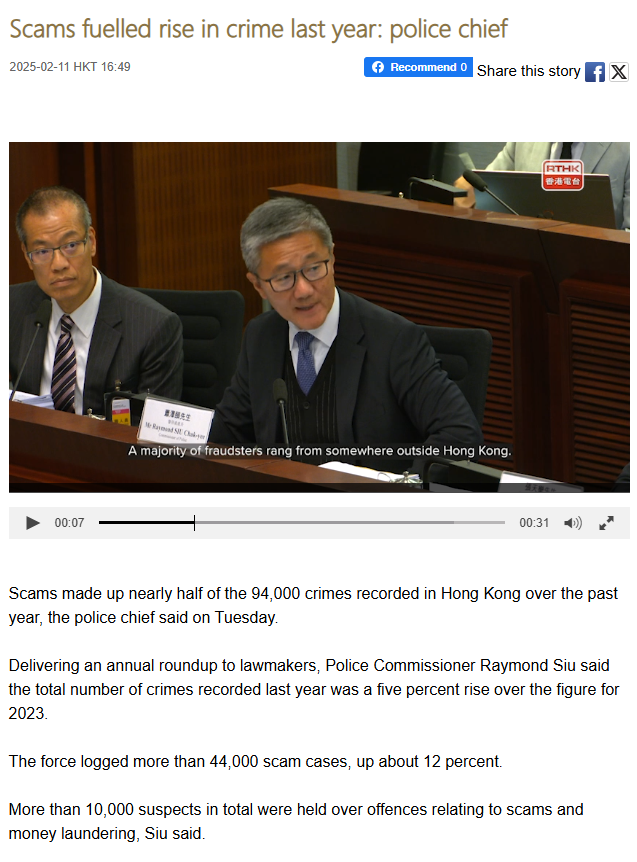 Read the news article and complete this fact sheet by filling in the blanks using information from the text.
2. WHY SCAMS ARE DIFFICULT TO SOLVE (Tick all that apply.)

Scammers use advanced technology.
Most fraudsters operate from outside Hong Kong.
Victims often report crimes weeks or months later.
The police has not boosted education on scams.
Use the news article on scams in Hong Kong as a follow-up to engage students in reflecting on the seriousness of online scams and the importance of societal security.
✓
Post -viewing
✓
Source: RTHK English News: Scams fuelled rise in crime last year: police chief: 
https://news.rthk.hk/rthk/en/component/k2/1791183-20250211.htm
11
Scams fuelled rise in crime last year: police chief
SCAMS IN HONG KONG: FACT SHEET
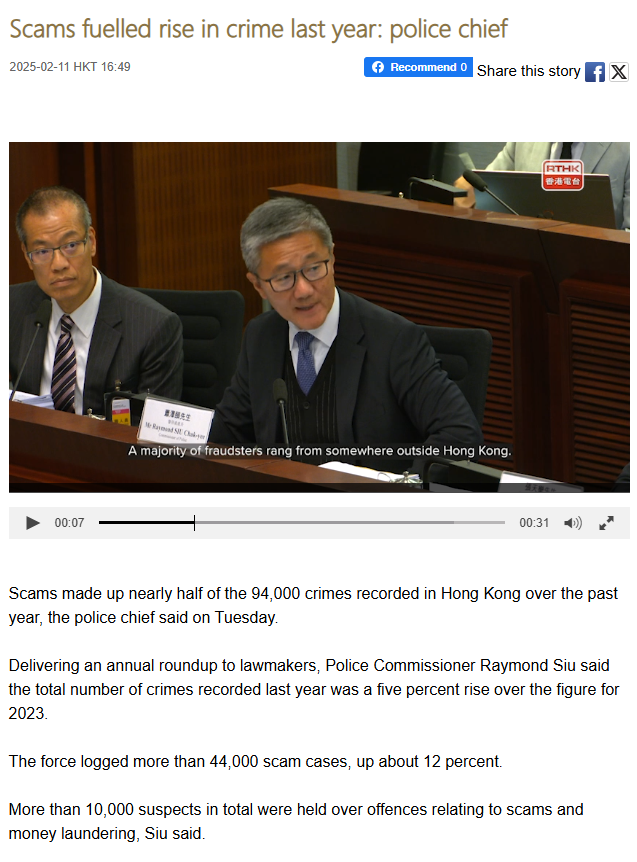 Read the news article and complete this fact sheet by filling in the blanks using information from the text.
3. LIST TWO WAYS AUTHORITIES ARE ADDRESSING THE PROBLEM





4. REFLECTION QUESTIONS
Why might first-year mainland students be particularly vulnerable to scams?
How do you think widespread scams affect societal security and public trust?
Mainland and Hong Kong officials have discussed how to boost education on scams among students and parents. 
The police force will focus on fighting crime, especially scam-related ones, in the coming year.
Use the news article on scams in Hong Kong as a follow-up to engage students in reflecting on the seriousness of online scams and the importance of societal security.
Post -viewing
Source: RTHK English News: Scams fuelled rise in crime last year: police chief: 
https://news.rthk.hk/rthk/en/component/k2/1791183-20250211.htm
12
A Video on 
“[Digital Literacy Series] English - 1. Protect from Phishing”
Use information from both the video and news article to complete the mind-map below.
Online Scams & Safety
Scams fuelled rise in crime last year: police chief
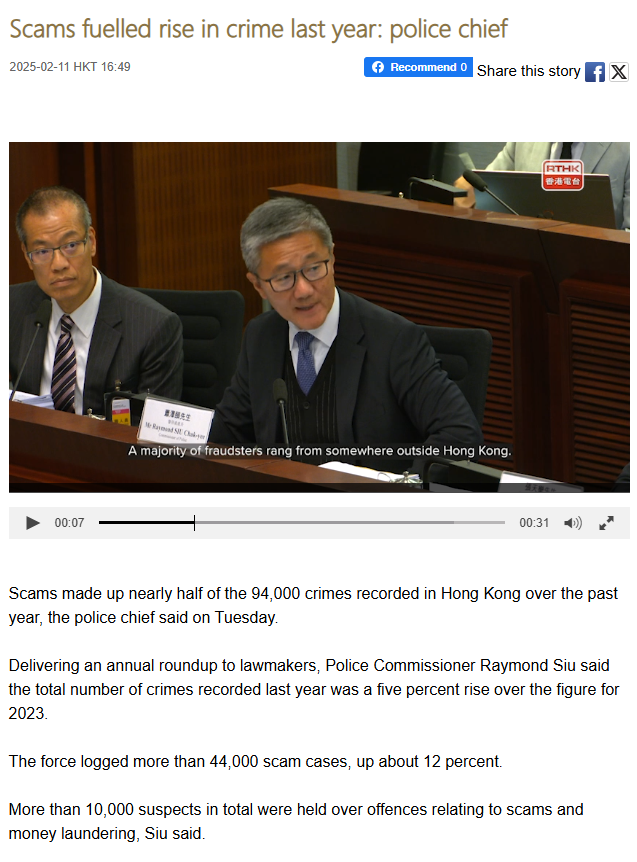 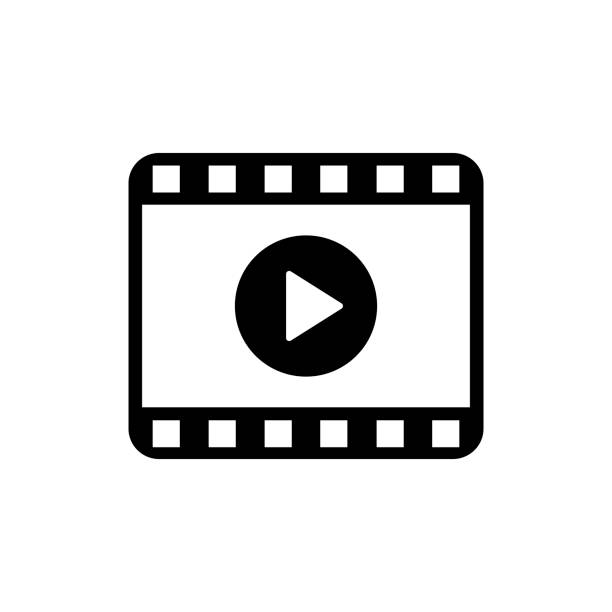 Common Scam Tactics
Warning Signs
Protection Strategies
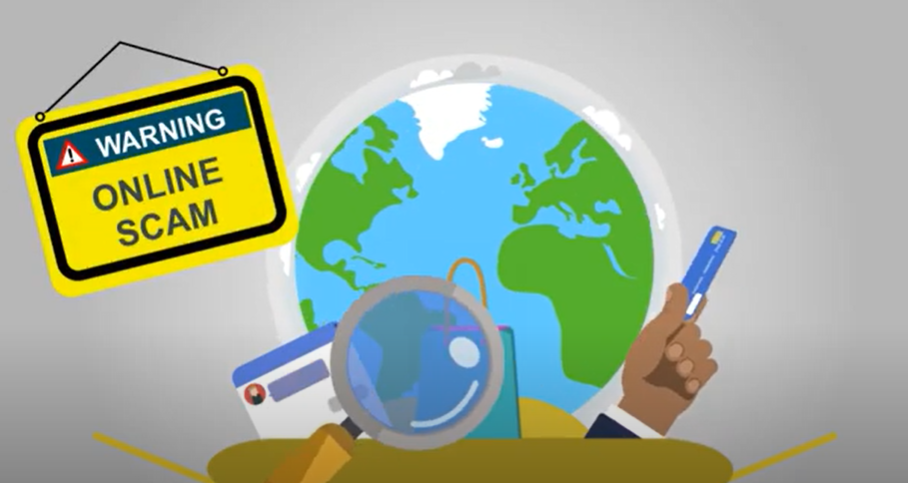 bait
messages/emails
personal
Never share personal information through _______________
_____________ website URLs and look for HTTPS before sharing information
Keep all software and systems ______________ with security patches
Install ______________ software and think before clicking
Boost ______________ on scams among students and parents
Check
“Phishing” - using ________to trick victims (like fishermen)
Pretending to be _____________ organisations or people
Creating ________ websites with similar-looking URLs
Targeting vulnerable groups (e.g. New ___________ students)
Happening ______________ or on the phone
Suspicious messages requesting _____________ information
Websites with ________________ spelling of company names
Messages with ____________ or unsecured websites (e.g. no HTTPS)
Calls from somewhere ___________ Hong Kong
trusted
incorrect/wrong
errors
fake
updated
anti-malware
Mainland
outside
online
education
A Video on 
“[Digital Literacy Series] English – 1. Protect from Phishing”
Language Focus 1:
Modal Verbs
Modal verbs appear throughout the video and news article. Identify their functions in safety communication by completing the table below.
Scams fuelled rise in crime last year: police chief
possibility
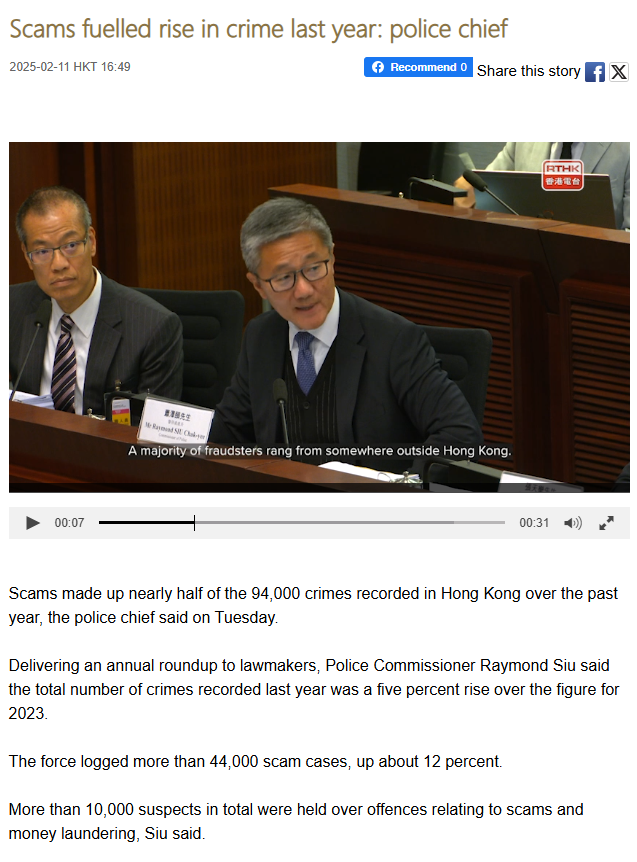 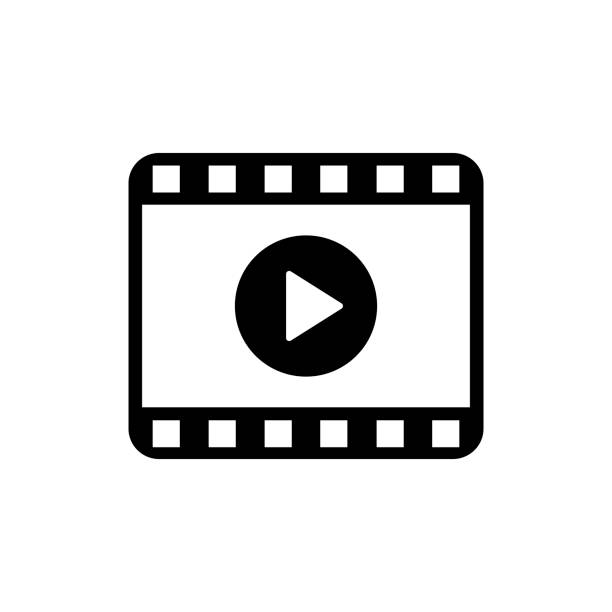 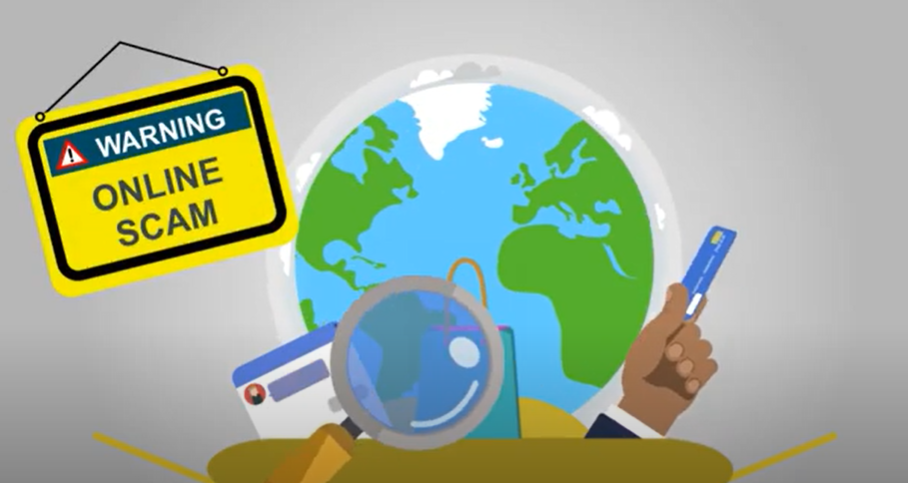 certainty
Guide students to develop the language knowledge and skills through integrating information from the video and the article on scams in Hong Kong.
Post -viewing
conditional
likelihood/uncertainty
recommendation
Sources: 
1. RTHK English News: Scams fuelled rise in crime last year: police chief: https://news.rthk.hk/rthk/en/component/k2/1791183-20250211.htm
2. CyberDefender “【Digital Literacy Series】English - 1. Protect from Phishing”: https://www.youtube.com/watch?v=RYWTW2P0kjk
14
Language Focus 2:
Participial Phrases/Clauses
Participle phrases are used to provide additional information in both the video and news article. Identify these modifiers and analyse how they function in both texts to convey information.
Scams fuelled rise in crime last year: police chief
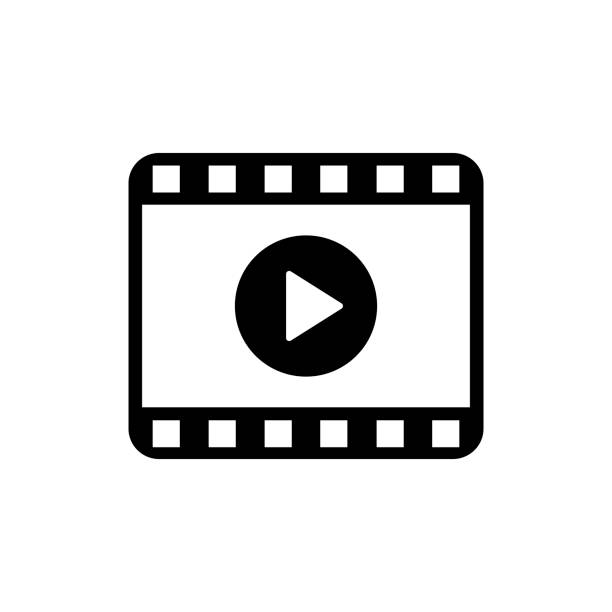 A Video on 
“[Digital Literacy Series] English - 1. Protect from Phishing”
2. Participial Phrases:
(From the video)
This is special software designed to protect your computer from harmful software and hackers.

Function: to describe the function of the special software

(From the article)
b.   “Delivering an annual roundup to lawmakers, Police        Commissioner Raymond Siu said”

Function: to explain the context in which the police commissioner made his statement, indicating both the occasion (annual roundup) and the audience (lawmakers)
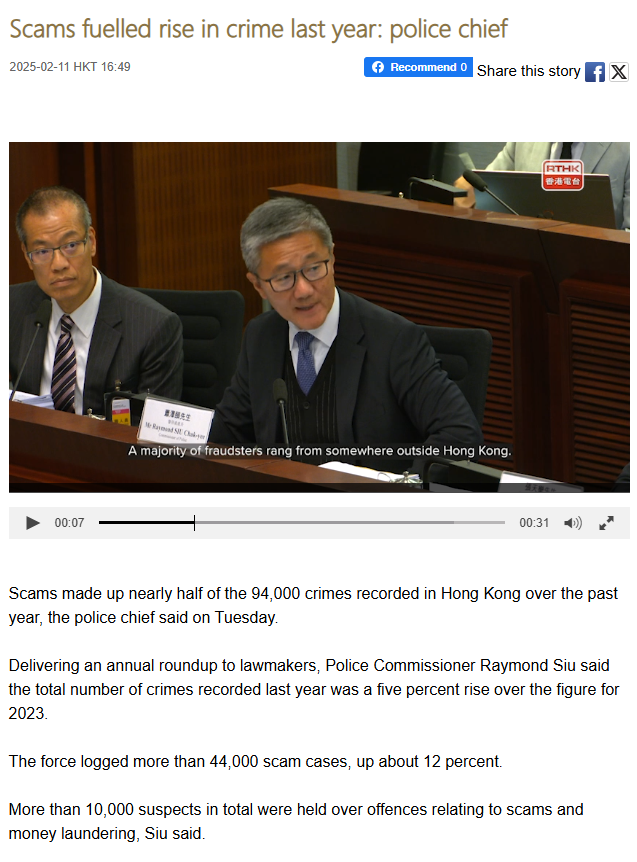 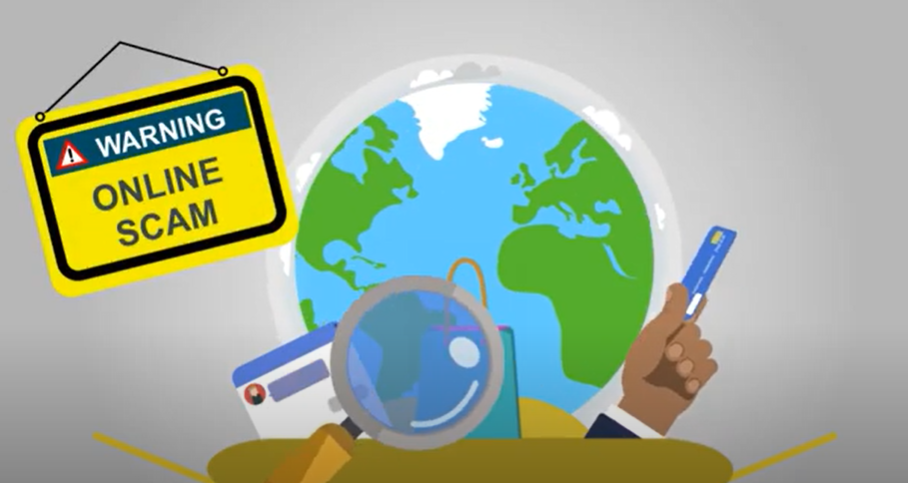 Guide students to develop the language knowledge and skills through integrating information from the video and the article on scams in Hong Kong.
Post -viewing
Sources: 
1. RTHK English News: Scams fuelled rise in crime last year: police chief: https://news.rthk.hk/rthk/en/component/k2/1791183-20250211.htm
2. CyberDefender “【Digital Literacy Series】English - 1. Protect from Phishing”: https://www.youtube.com/watch?v=RYWTW2P0kjk
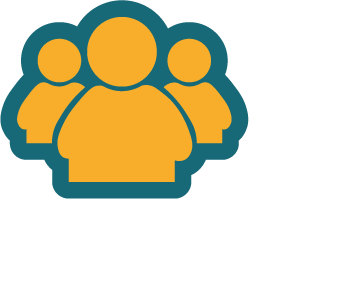 Reflection on Societal Security
3. What can we do to safeguard societal security?
2. Besides the police, who else should help prevent scams? Think about schools, parents, friends, and businesses.
1. What challenges does our country face in combating scams?
16
16
Extended Learning Activities
Hong Kong has faced a rise in scams targeting young people, especially students. As informed citizens, students can help protect the community and safeguard societal security by raising awareness. Arrange students into groups and engage them in suggesting ideas for organising an Anti-Scam Day to improve the situation.
2. Station Implementation Plan
Based on the station design, have students develop a practical implementation plan that explains how the station would operate during the actual Anti-Scam Day. 
The implementation plan should include:
why the chosen scam type is relevant to Hong Kong students, including recent statistics or examples that demonstrate why students need specific awareness in this area
a step-by-step explanation of how the station activities will run 
a list of all materials, technology and volunteers needed
evaluation methods
1. Anti-Scam Day Station Design
Engage students to design an interactive learning station focused on a specific type of scam. 
The station should: 
clearly demonstrate how to identify and respond to the scam
include at least one hands-on activity for participants
be educational while remaining creative and interesting for your peers
contribute to societal security by equipping more citizens with scam prevention knowledge
17